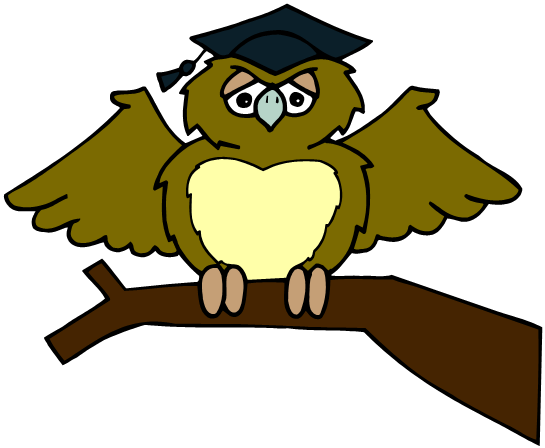 ZÁKLADNÍ ŠKOLA OLOMOUCpříspěvková organizaceMOZARTOVA 48, 779 00 OLOMOUCtel.: 585 427 142, 775 116 442; fax: 585 422 713 email: kundrum@centrum.cz; www.zs-mozartova.cz
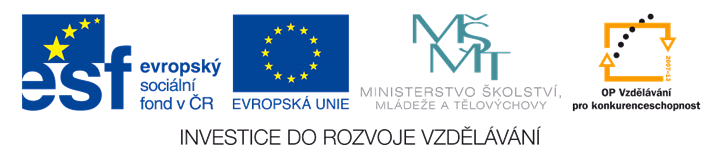 Projekt: ŠKOLA RADOSTI, ŠKOLA KVALITY 
Registrační číslo projektu: CZ.1.07/1.4.00/21.3688
EU PENÍZE ŠKOLÁM

Operační program Vzdělávání pro konkurenceschopnost
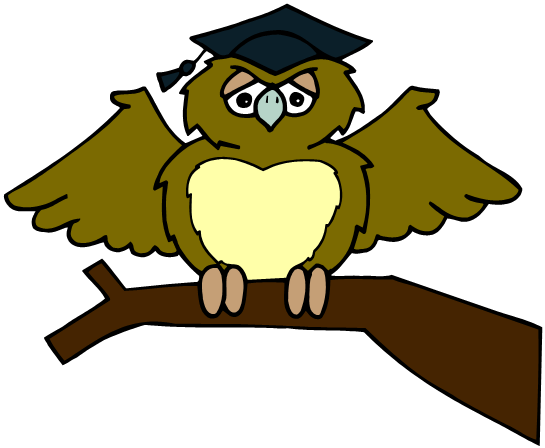 ZÁKLADNÍ ŠKOLA OLOMOUCpříspěvková organizaceMOZARTOVA 48, 779 00 OLOMOUCtel.: 585 427 142, 775 116 442; fax: 585 422 713 email: kundrum@centrum.cz; www.zs-mozartova.cz
Délka kružnice a obvod kruhu
Zopakování kružnice:
Množina všech bodů roviny, jejichž vzdálenost od bodu S je rovna r, se nazývá kružnice.
C
Daný bod označujeme jako střed kružnice.
r
Stejnou vzdálenost nazýváme poloměr a označujeme r.
A
B
d
S
Úsečka, která spojuje dva body na kružnici a prochází středem kružnice, se nazývá průměr. Průměr označujeme d.
k
d = 2 · r
Jaký vztah platí mezi poloměrem a průměrem?
Zapisujeme: k(S; r).
Délka kružnice a obvod kruhu
Množina všech bodů roviny, jejichž vzdálenost od bodu S je menší než r nebo se rovná r, se nazývá kruh.
Zopakování kruh:
C
S - střed kruhu
r
E
r - poloměr kruhu
S
A
B
d
|AB| = d - průměr kruhu; d = 2.r
K
D
E, D – vnitřní body kruhu
Zapisujeme: K(S; r).
Kruh K se středem v bodě S a poloměrem r
Kružnice k(S, r) ohraničuje kruh K(S, r).
Číslo π
Úkol:
1) Vyber různě velké kruhové předměty (krabička od sýru, konzerva, …
2) Změř průměr předmětů a výsledky zapiš do tabulky
3) Pomocí provázku, pravítka, krejčovského metru, změř obvod předmětu a výsledky zapiš do tabulky
4) Vypočítej podíl obvod : průměru
Co jsme zjistily?
3,1571 = 3,16
3,1055 = 3,11
3,1707 = 3,17
3,1531 = 3,15
Číslo π
Co jsme zjistily?
podíl o : d je pro všechny předměty stálý a jeho hodnota se pohybuje okolo čísel 3,1 až 3,2
Délka kružnice a její průměr jsou přímo úměrné veličiny.
π – matematická konstanta udávající poměr obvodu kruhu k jeho průměru.
Ludolfovo číslo (označujeme:  čteme: „pí“) , se při výpočtech vyskytuje ve vzorcích a jehož desetinný rozvoj je neukončený a neperiodický. Holandský matematik Ludolph van Ceulen (1540 − 1610) pomocí této metody spočítal  na 35 desetinných míst.
Egypťané udávali hodnotu  (čti „pí“) 3,1605
Archimédes vypočítal tuto hodnotu pomocí mnohoúhelníků vepsaných a opsaných kružnici.
Číslo π
0
1
2
3
4
d = 2r
d
d
d
d = 2r
π = 3,141592653589…..
Délka kružnice a obvod kruhu
Poměr délky kružnice a jejího průměru je pro všechny kružnice stejný.
Vzorce:
C
r
o = π · d
B
A
o = 2 · π · r
d
S
k
K výpočtům používáme π = 3,14
Příklad: Vypočítej délku kružnice, jestliže poloměr r = 6 cm.
Co znáš?
Do kterého vzorce dosadíš?
Délka kružnice
Příklad: Vypočítej délku kružnice, jestliže poloměr r = 6 cm. 
Výsledek zaokrouhli na dvě desetinná místa.
A
r = 6 cm
o = 2πr
r = 6 cm
π = 3,14
o = ?
S
o = 2πr
k
o = 2·3,14·6
o = 37,68 cm
Délka kružnice je 37,68 cm.
Délka kružnice
Příklad: Vypočítej délku kružnice, jestliže průměr d = 8,2 cm. Výsledek zaokrouhli na dvě desetinná místa.
d = 8,2 cm
o = πd
π = 3,14
d =8,2 cm
B
A
o = ?
S
o = πd
k
o = 3,14·8,2
o = 25,748
25,75 cm
Délka kružnice je 25,75 cm.
=
Obvod kruhu
Příklad: Vypočítej obvod kruhu, jestliže poloměr r = 7,4 dm. Výsledek zaokrouhli na dvě desetinná místa.
A
r = 7,4 dm
r = 7,4 dm
o = 2πr
π = 3,14
o = ?
S
o = 2πr
K
o = 2·3,14·7,4
o = 46,472      46,47 dm
Obvod kruhu má délku 46,47 dm.
=
Obvod kruhu
Příklad: Vypočítej obvod kruhu, jestliže průměr d = 12,4 m. Výsledek zaokrouhli na dvě desetinná místa.
d = 12,4 m
o = πd
π = 3,14
d = 12,4 m
B
A
o = ?
S
o = πd
K
o = 3,14·12,4
o = 38,936     38,94 m
Obvod kruhu má délku 38,94 m.
=
Výpočet průměru kružnice
Příklad:
Vypočítej průměr kružnice, jestliže obvod o = 18,4 m. (Výsledek zaokrouhli na dvě desetinná místa.)
o = 18,4 m
o = 18,4 m
o = πd
π = 3,14
B
A
d = ?
S
k
Průměr kružnice je 5,86 m.
=
Výpočet poloměru kruhu
Příklad: 
Vypočítej poloměr kruhu, jestliže obvod o = 38,6 dm. Výsledek zaokrouhli na dvě desetinná místa.
o = 38,6 dm
A
o = 2πr
o = 38,6 dm
π = 3,14
r =?
S
K
Obvod kruhu má délku 6,15 dm.
=
Seznam použité literatury a pramenů:

ODVÁRKO, O.; KADLEČEK, J. MATEMATIKA pro 8. ročník základní školy 3: Prometheus, 2008, ISBN 978-80-7196-148-2. s. 24-27.


Použité zdroje: